Secrétariat général
SRH-1B
Seniors, votre expériencenous intéresse !Projet de plateforme dédiée
1
03/02/2023
Secrétariat général
SRH-1B
1. Genèse du projet
Les constats : 
Absence de politique interministérielle/ministérielle dédiée aux seniors
Perte de motivation / désengagement corrélés à l’absence de possibilités d’évolutions en fin de carrière et de dispositifs de reconnaissance
Les conséquences sur les seniors :
Au niveau stratégique pour l’administration 
Dépréciation et mauvaise exploitation du potentiel des seniors - Démotivation - Perte d’employabilité des seniors - Moins de formations suivies par les seniors
Au niveau du bien-être au travail
Bore-out - Perte d’engagement et de sentiment d’utilité au travail - Perte d’épanouissement professionnel - Souffrance au travail
2
03/02/2023
Secrétariat général
SRH-1B
2. Objectifs poursuivis
Favoriser l’employabilité des seniors, qui représentent près de la moitié des effectifs du MEF
Prémunir l’administration contre le risque de déperdition de compétences, dans le cadre des prochains départs en retraite massifs dans les années à venir
Recueillir les attentes et besoins des seniors (co-construction de manière ludique par un panel d’agents sur la base du volontariat)
3
03/02/2023
Secrétariat général
SRH-1B
Le projet seniors
4
03/02/2023
Secrétariat général
3. Présentation de la plateforme
5
03/02/2023
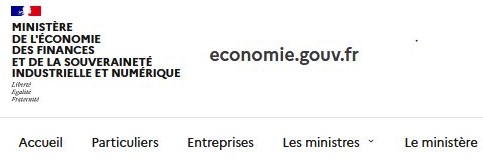 Secrétariat général
SRH-1B
Seniorsdesfinances.gouv.fr
Les compétences recherchées
Espace d’échanges
Offre de services
Actualités
Vos Compétences
Seniors, votre expérience nous intéresse !
Lorem ipsum dolor sit amet, consectetur adipiscing elit, sed do eiusmod tempor incididunt ut labore et dolore magna aliqua. Ut enim ad minim veniam, quis nostrud exercitation ullamco laboris nisi ut aliquip ex ea commodo consequat. Duis aute irure dolor in reprehenderit in voluptate velit esse cillum dolore eu fugiat nulla pariatur. Excepteur sint occaecat cupidatat non proident, sunt in culpa qui officia deserunt mollit anim id est laborum.
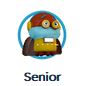 Outil de déclaration des compétences
(en lien avec les outils existants + saisie libre)
Chat entre pairs
Espace de recherches de compétences / Offres de missions
Compilation des dispositifs existants
(liens vers chaque dispositif, ou pages de présentation + modalités d’activation)
Robot Flint
6
03/02/2023
Page d’accueil(clic sur l’onglet accueil)
Secrétariat général
Seniors, votre expérience nous intéresse !
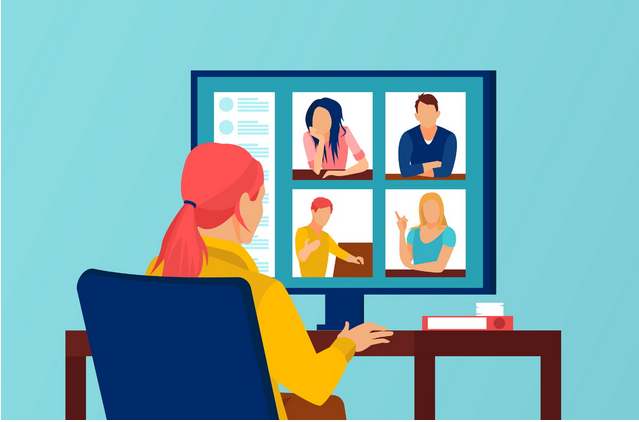 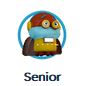 Les actualités en  continu
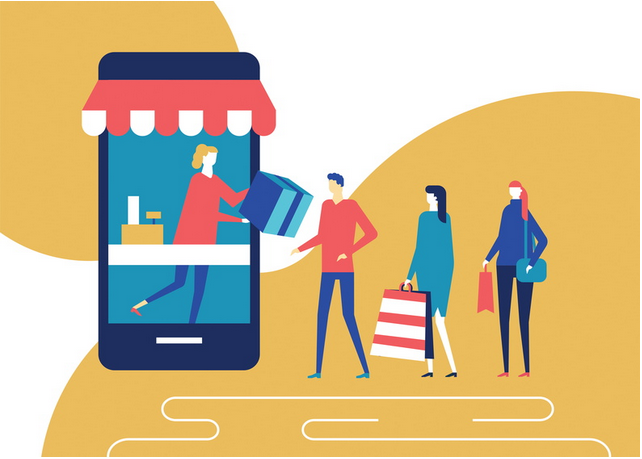 L’offre de services
Chat
Recherches de compétences / Offres de missions
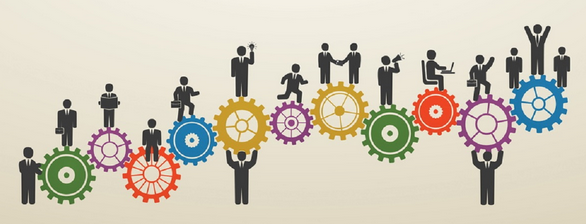 Déclarer ses compétences
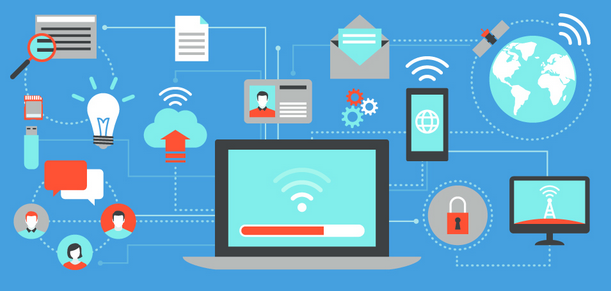 Texte explicatif du contenu de chaque rubrique
7
03/02/2023
Secrétariat général
Page d’accueil
Seniors, votre expérience nous intéresse !
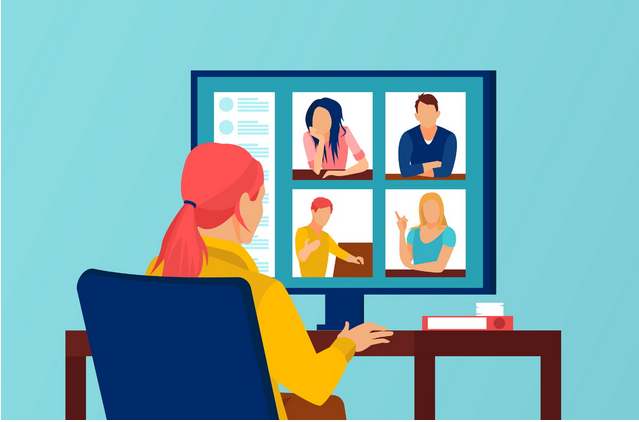 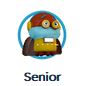 Les actualités en  continu
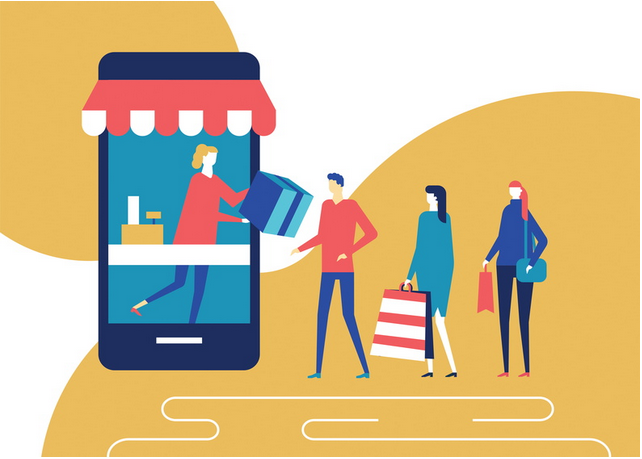 L’offre de services
Chat
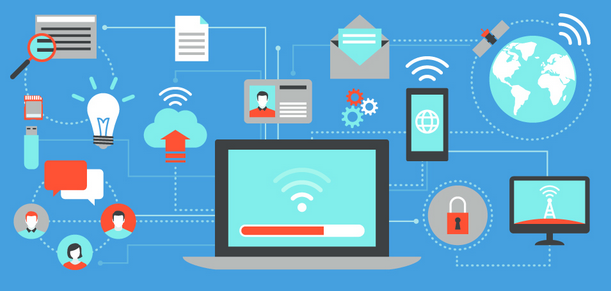 Recherches de compétences / Offres de missions
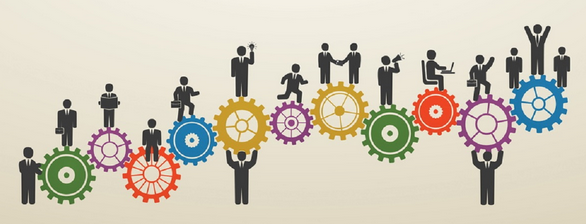 Déclarer ses compétences
Clic sur
8
03/02/2023
Page d’actualités
Secrétariat général
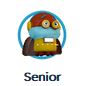 Les actualités en  continu
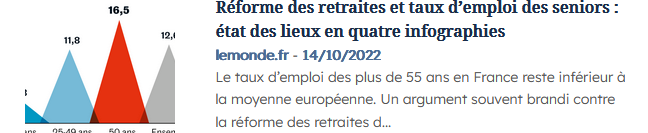 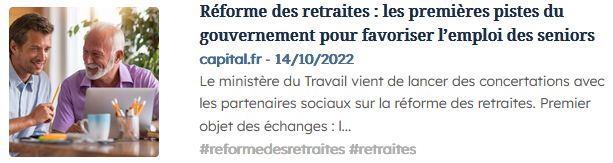 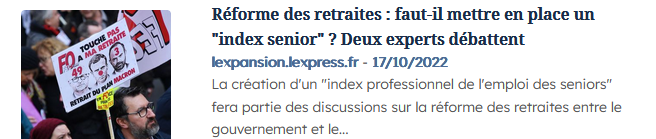 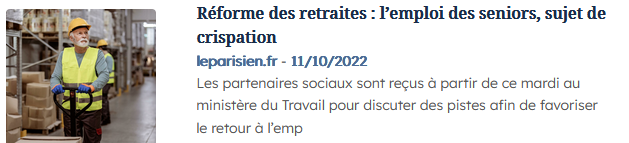 9
03/02/2023
Page d’accueil
Secrétariat général
Seniors, votre expérience nous intéresse !
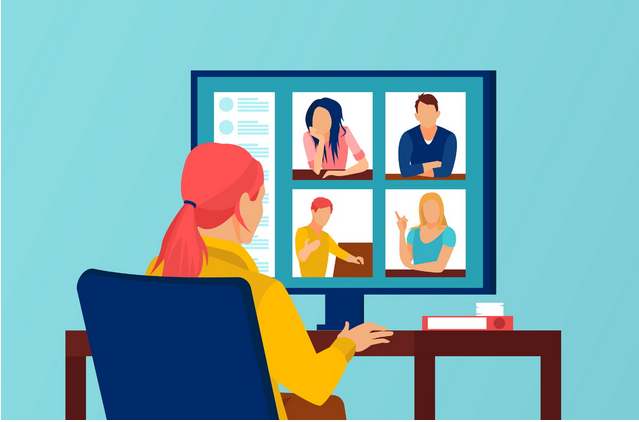 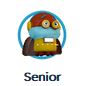 Les actualités en  continu
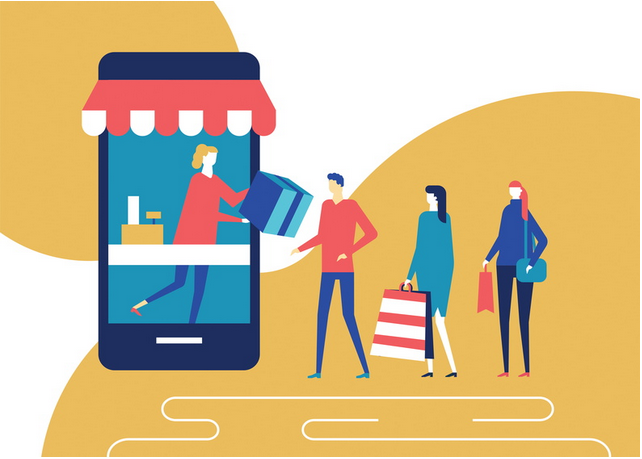 L’offre de services
Chat
Recherches de compétences / Offres de missions
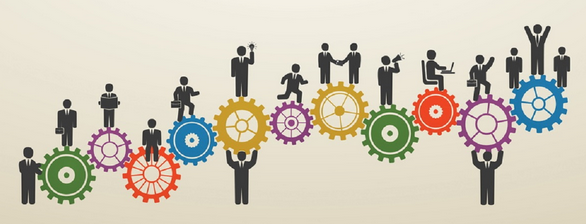 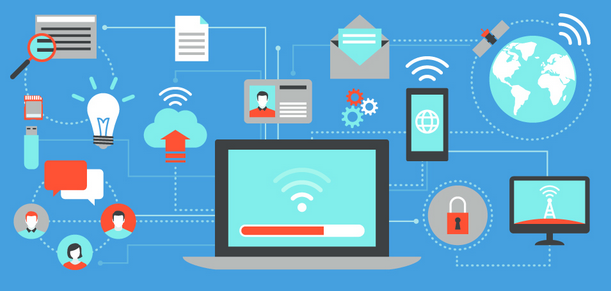 Déclarer ses compétences
Clic sur
10
03/02/2023
Page offre de services
Secrétariat général
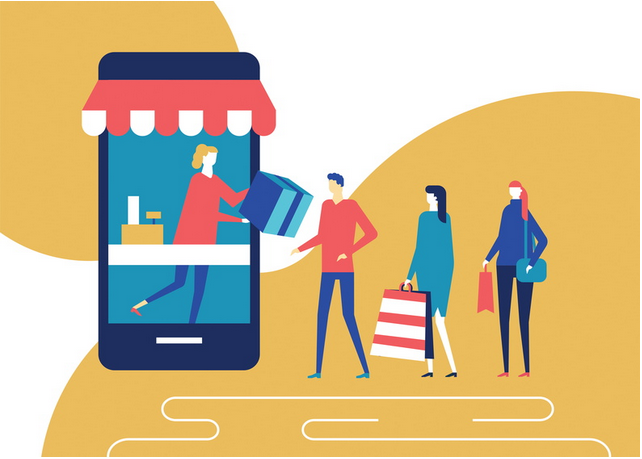 L’offre de services
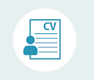 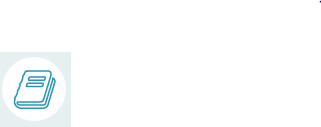 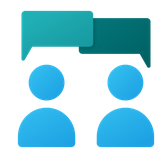 Offre d’emplois(offres génériques 
liens passerelles / PEP)
Offre de formation
Dispositifs ministériels (mentorat intergénérationnel / Mécénat de compétences)
11
03/02/2023
Secrétariat général
Page d’accueil
Seniors, votre expérience nous intéresse !
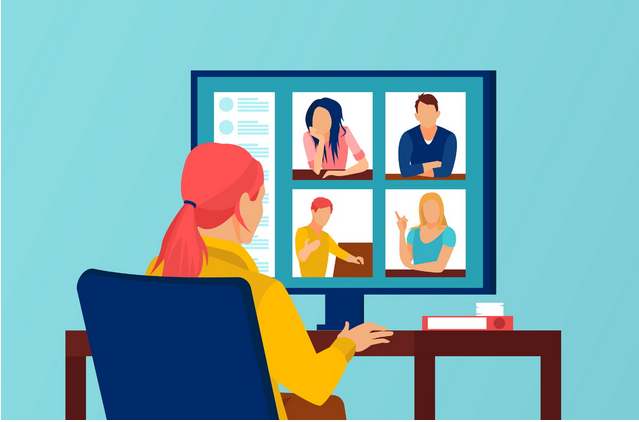 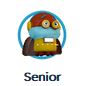 Les actualités en  continu
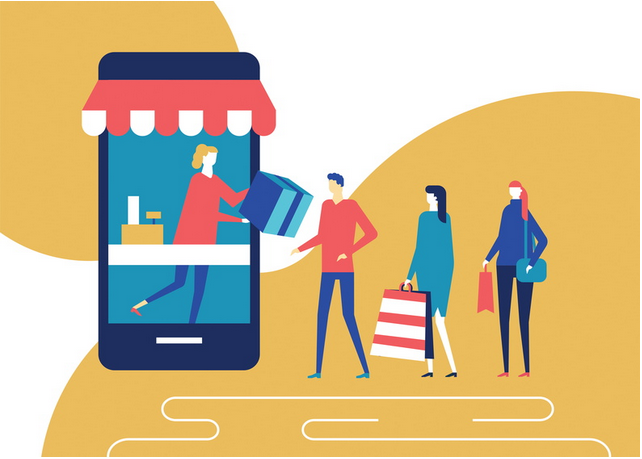 L’offre de services
Chat
Recherches de compétences / Offres de missions
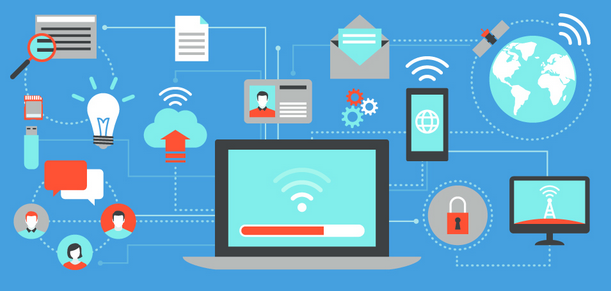 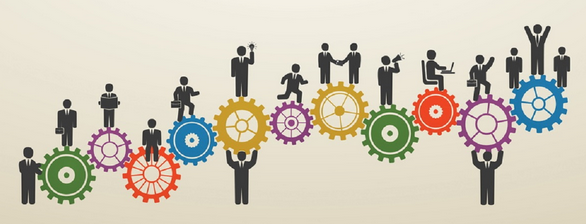 Déclarer ses compétences
Clic sur
12
03/02/2023
Page déclarer
ses compétences
Secrétariat général
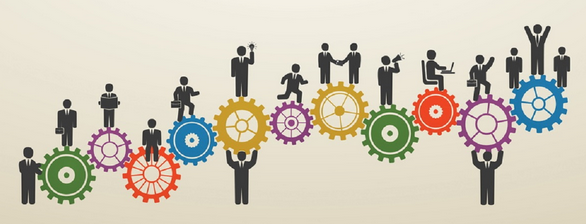 Déclarer ses compétences
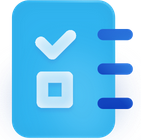 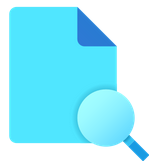 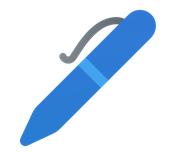 Auto-déclaration de compétences 
(mises ou non en visibilité)
Compétences du DiCo et outils existants
Compétences extra-professionnelles
13
03/02/2023
Page d’accueil
Secrétariat général
Seniors, votre expérience nous intéresse !
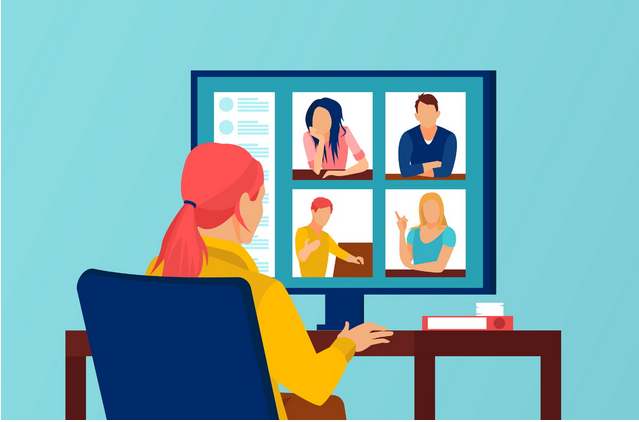 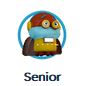 Les actualités en  continu
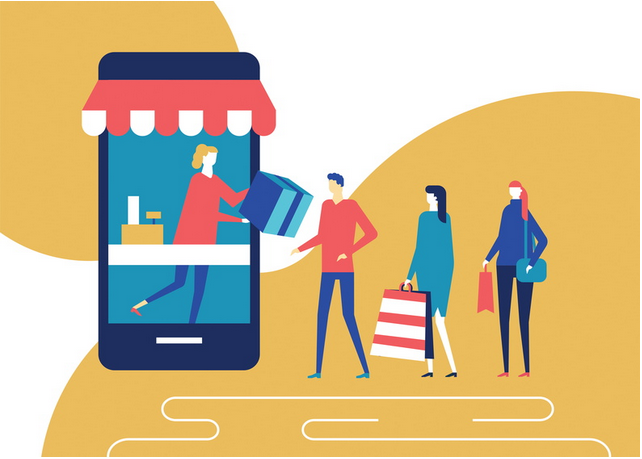 L’offre de services
Chat
Recherches de compétences / Offres de missions
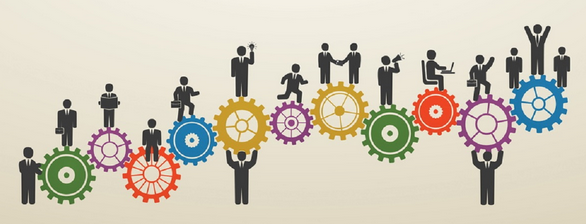 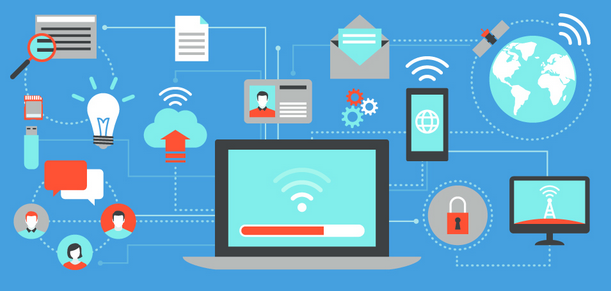 Déclarer ses compétences
Clic sur
14
03/02/2023
page recherche de compétences / Offres de missions
Secrétariat général
Recherches de compétences / Offres de missions
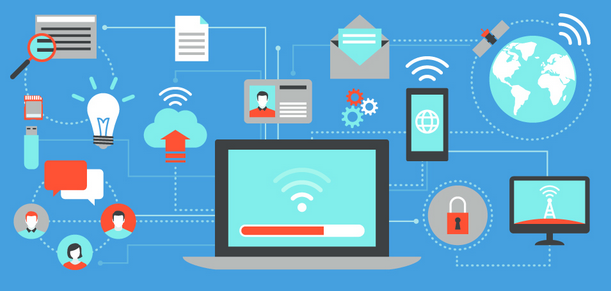 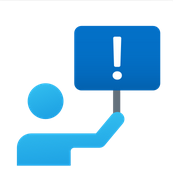 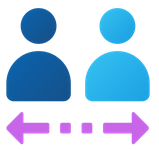 Recherche de compétences
Offres de missions
15
03/02/2023